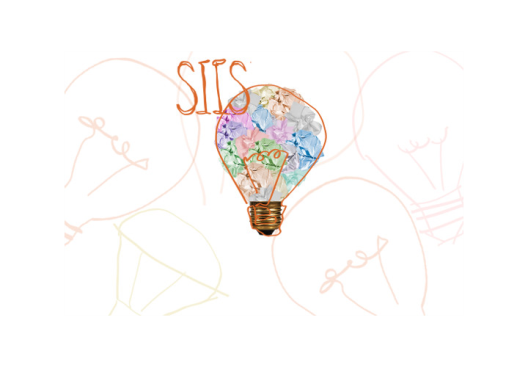 PROPOSTAS DE MELHORIA PARA A REPRESENTAÇÃO DA INFORMAÇÃO JURÍDICA NA FERRAMENTA DE ACOMPANHAMENTO PROCESSUAL DO STF
Talita JAMES; Fabiano CASTRO. UFSCAR.
Busca o estabelecimento do estado da arte no que diz respeito à Representação da Informação Jurídica nos contextos nacional e internacional, a partir da realização de uma Revisão Sistemática de Literatura sobre o tema. Objetiva relatar propostas de melhoria para a representação da informação jurídica na ferramenta de acompanhamento processual do Supremo Tribunal Federal, contribuindo para a Ciência da Informação, a partir da aproximação com o domínio jurídico e possibilitando um acesso igualitário a este tipo de informação.

ReferênciasFERREIRA, A. C.; MACULAN, B. C. M. dos S. Organização da informação jurídica: proposta de modelo de leitura técnica de acórdãos no contexto do controle externo. Revista ACB: Biblioteconomia em Santa Catarina, Florianópolis, v. 21, n. 3, p. 468-486, ago./nov., 2016. 
FERREIRA, A. C.; MACULAN, B. C. M. dos S.; ALMEIDA, J. F. V. R de. Fundamentos teóricos da representação temática da informação jurídica. Cadernos de informação jurídica, Brasília-DF, v. 4, n. 1, p. 5-25, jan./jun. 2017. 
GERHARDT, T. E.; SILVEIRA, D. T. (Org). Métodos de pesquisa. Porto Alegre: Editora da UFRGS, 2009.
SUPREMO Tribunal Federal. Brasília-DF: Supremo Tribunal Federal, [2018]. Portal. Disponível em: < http://portal.stf.jus.br/>. Acesso em 30 maio 2018.